NSS North Houston Space Society
December 11, 2021
2:00 PM – Opening Remarks
2:10 PM – Recent Space News – Greg Stanley
2:40 PM – James Webb Telescope – Doug Hall
3:15 PM – Q&A
3:30 PM – Officer and Board Elections
3:45 PM – Socializing
4:00 PM – End of Meeting
Agenda
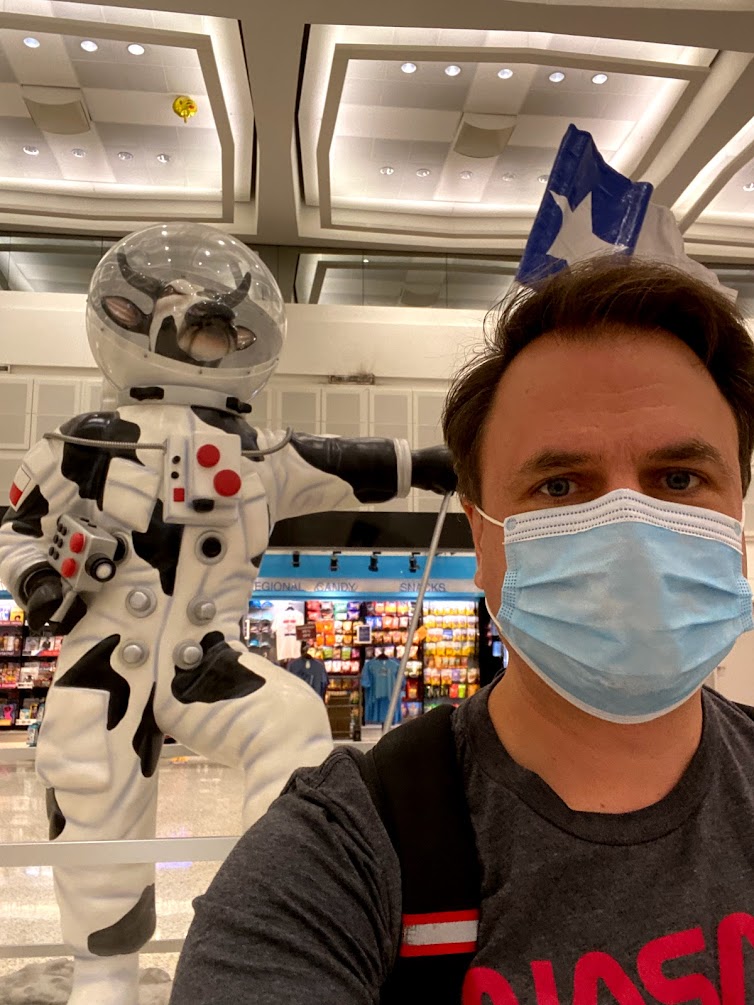 Nathan Price 
832-620-6385
Nathan.Price
   @NorthHoustonSpace.org
NSS North Houston Space Society President and Founder.  Nathan works for a software company but has a lifelong passion for space exploration.  He has attended space conferences including the International Astronautical Congress (IAC), New Worlds Conference (in Austin, TX),  and International Space Development Conference (ISDC).   He has experienced weightlessness on a ZERO-G flight.  He dreams of the day that humanity branches out into the stars.
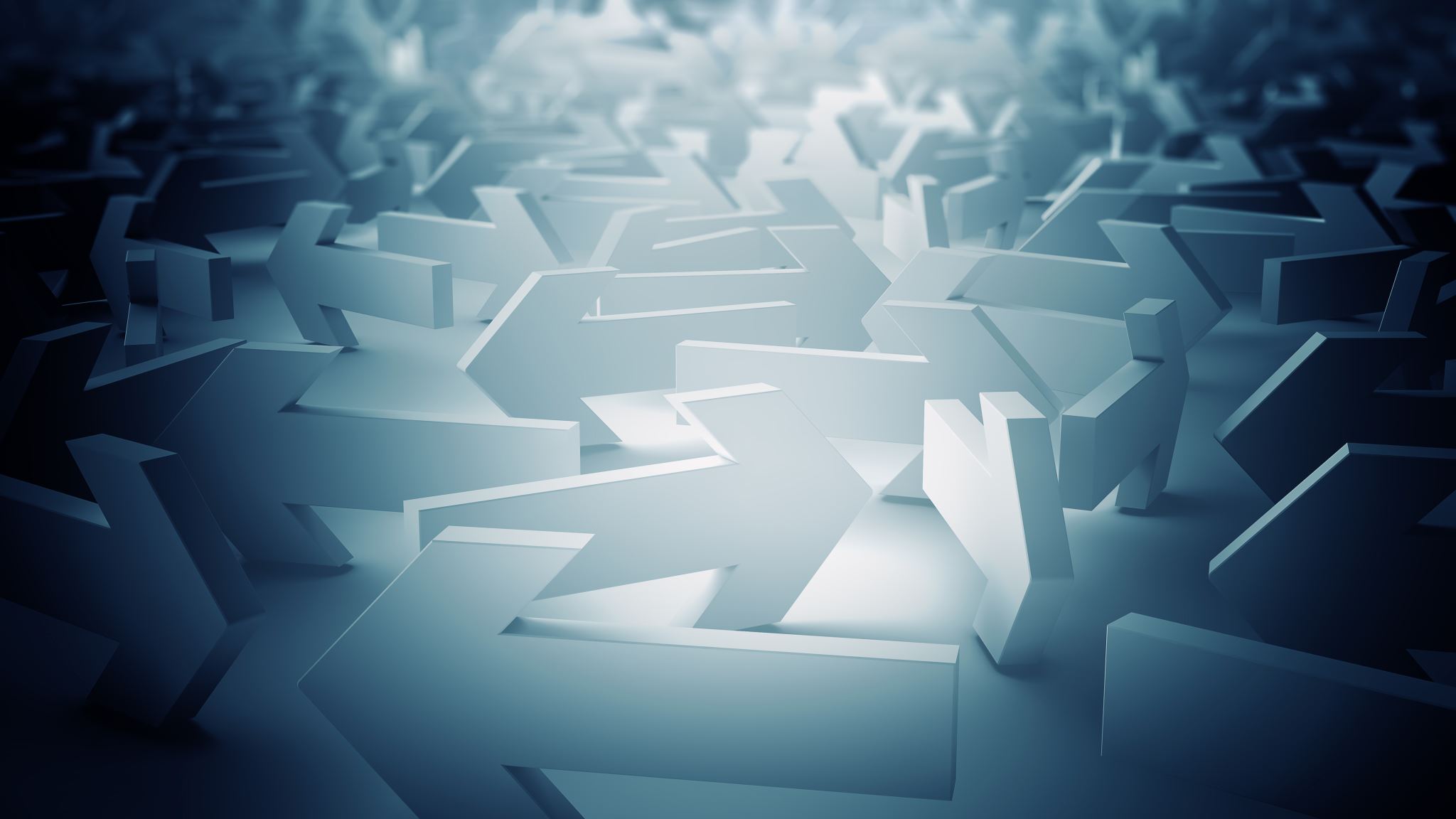 Choices and Perspectives
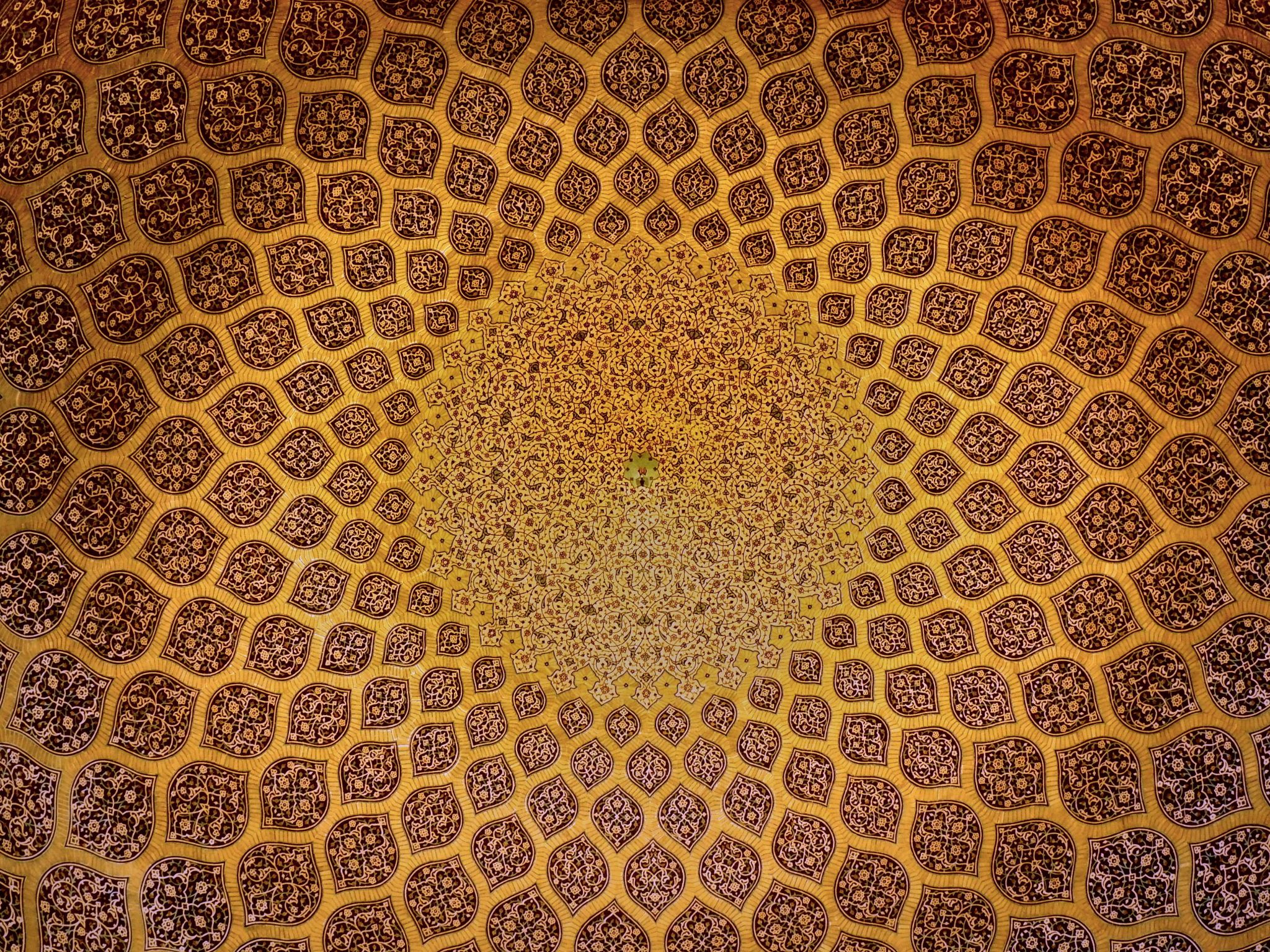 Imagine
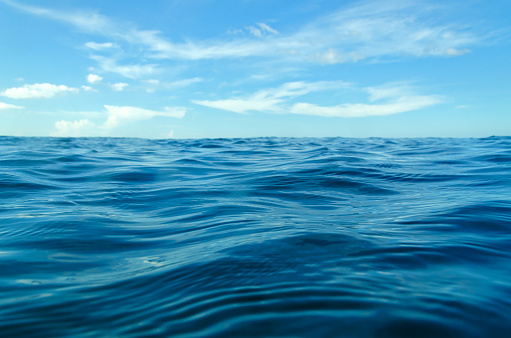 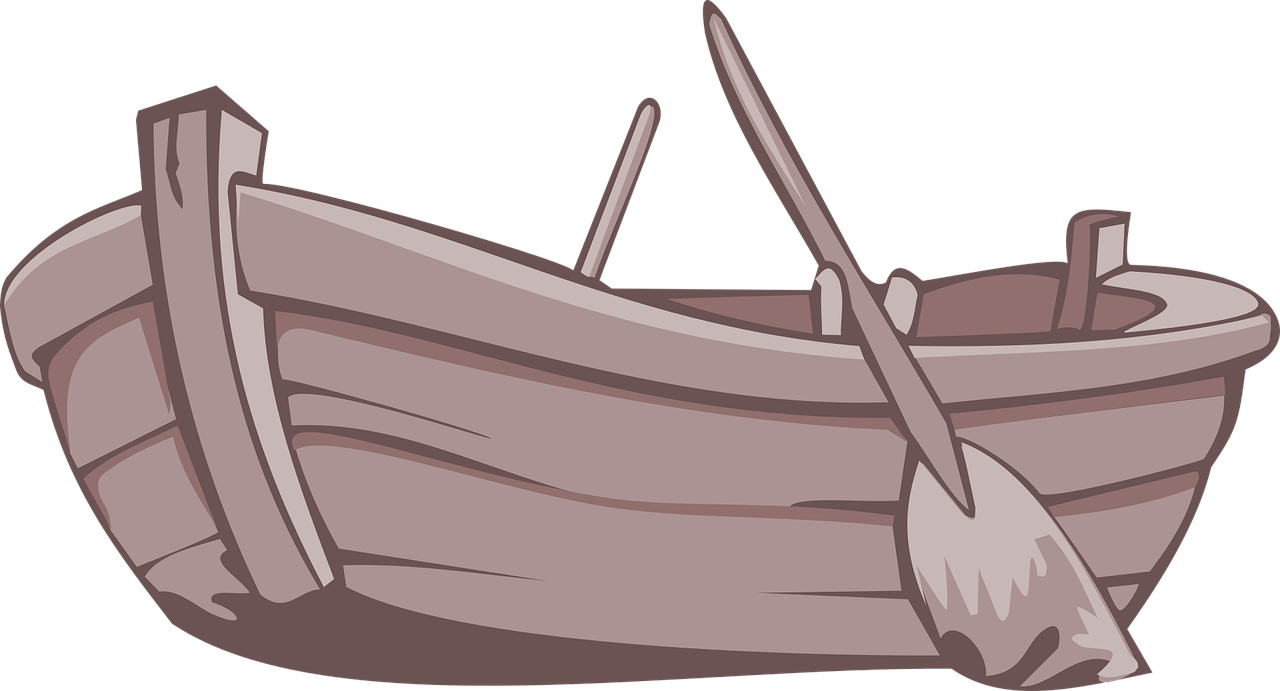 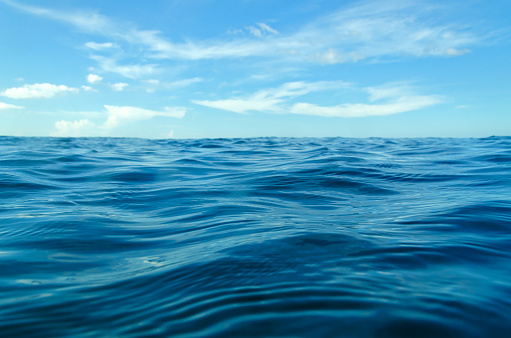 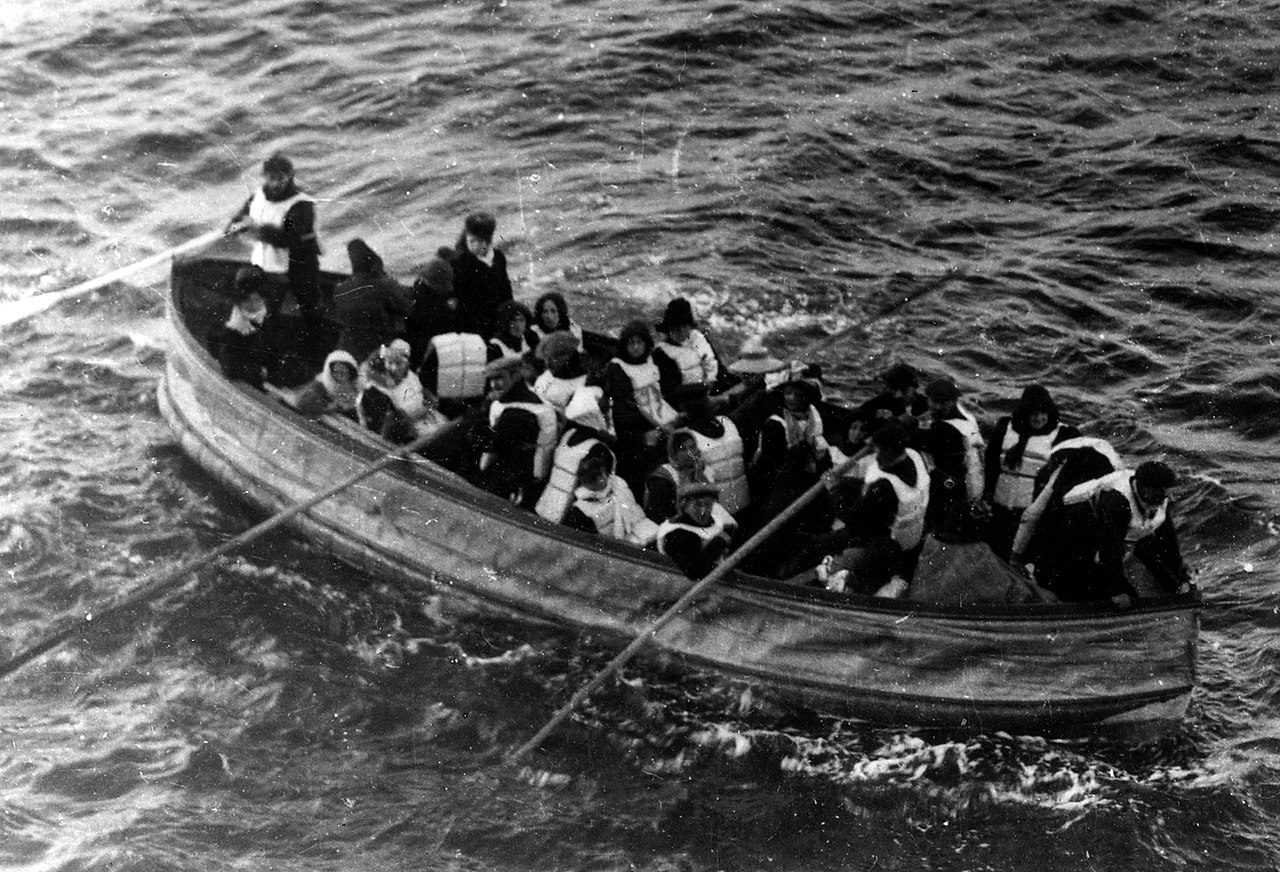 Limited food & Limited Water.  
Unlimited needs.  



Rescue unknown.What do you do?
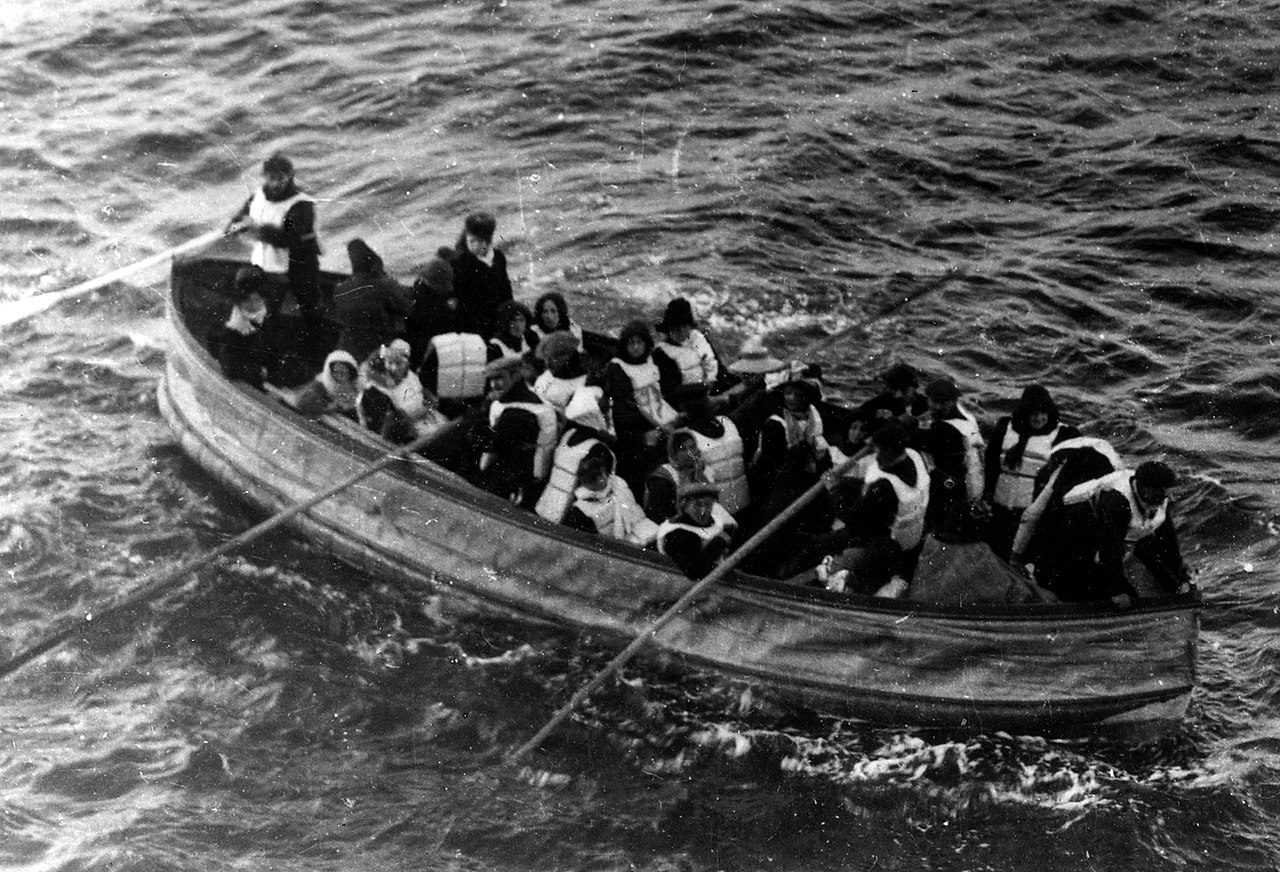 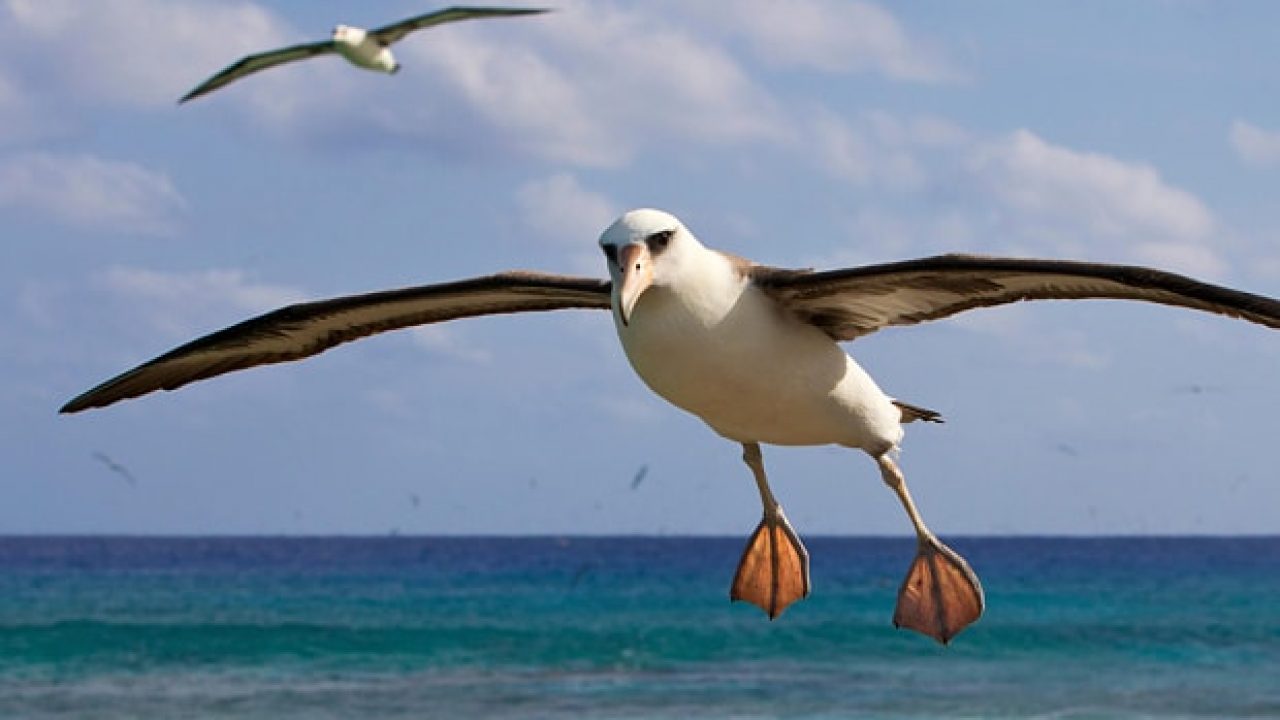 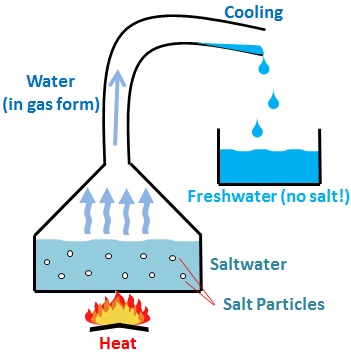 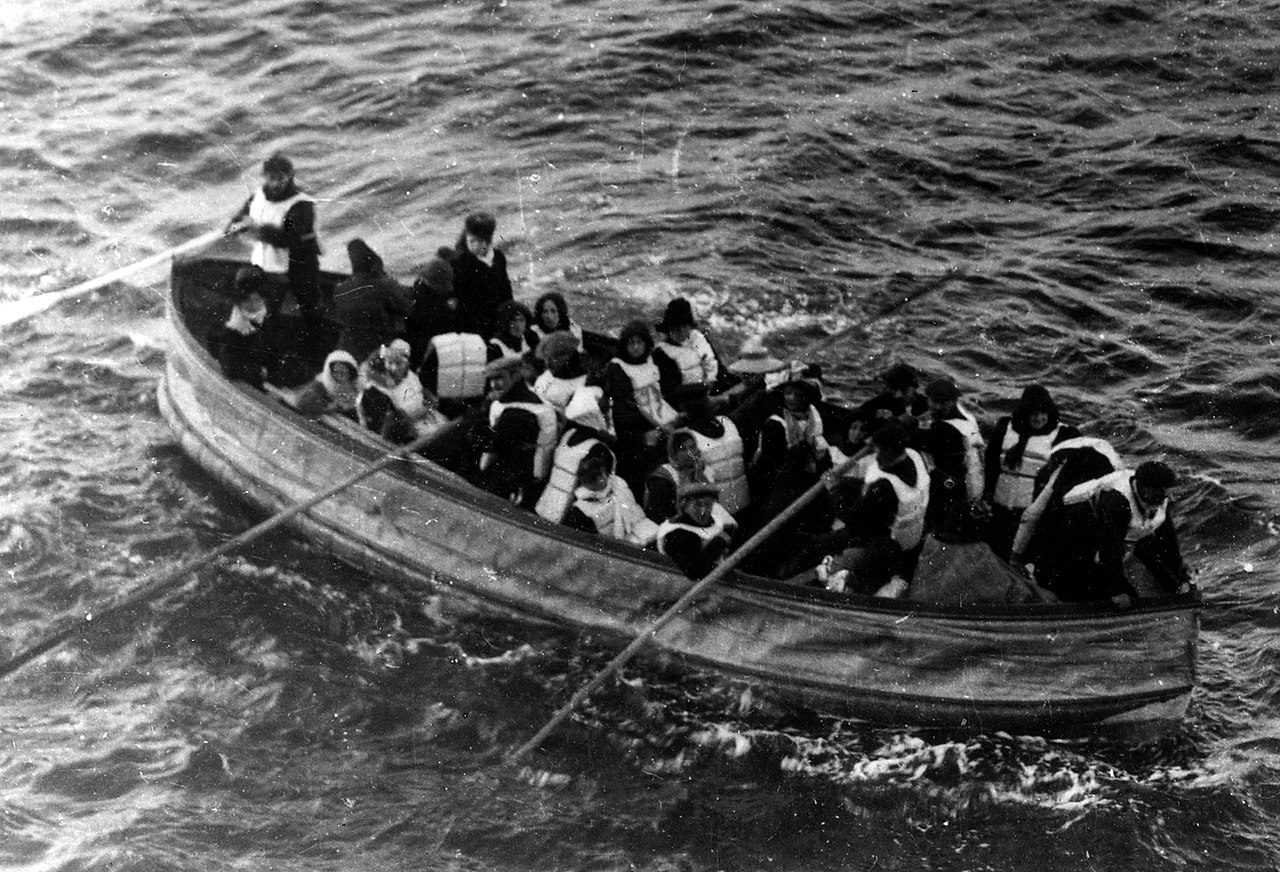 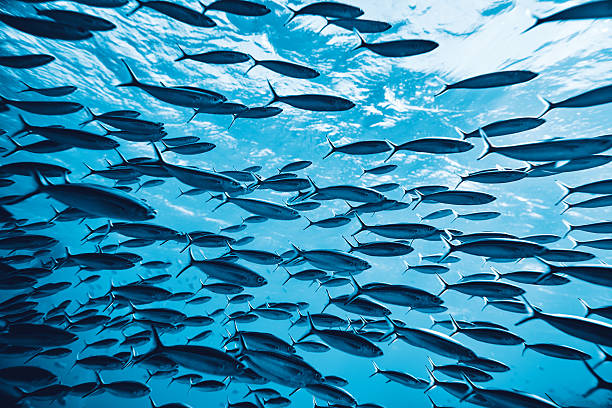 How is this different from our current life?Are we not just on a bigger lifeboat?
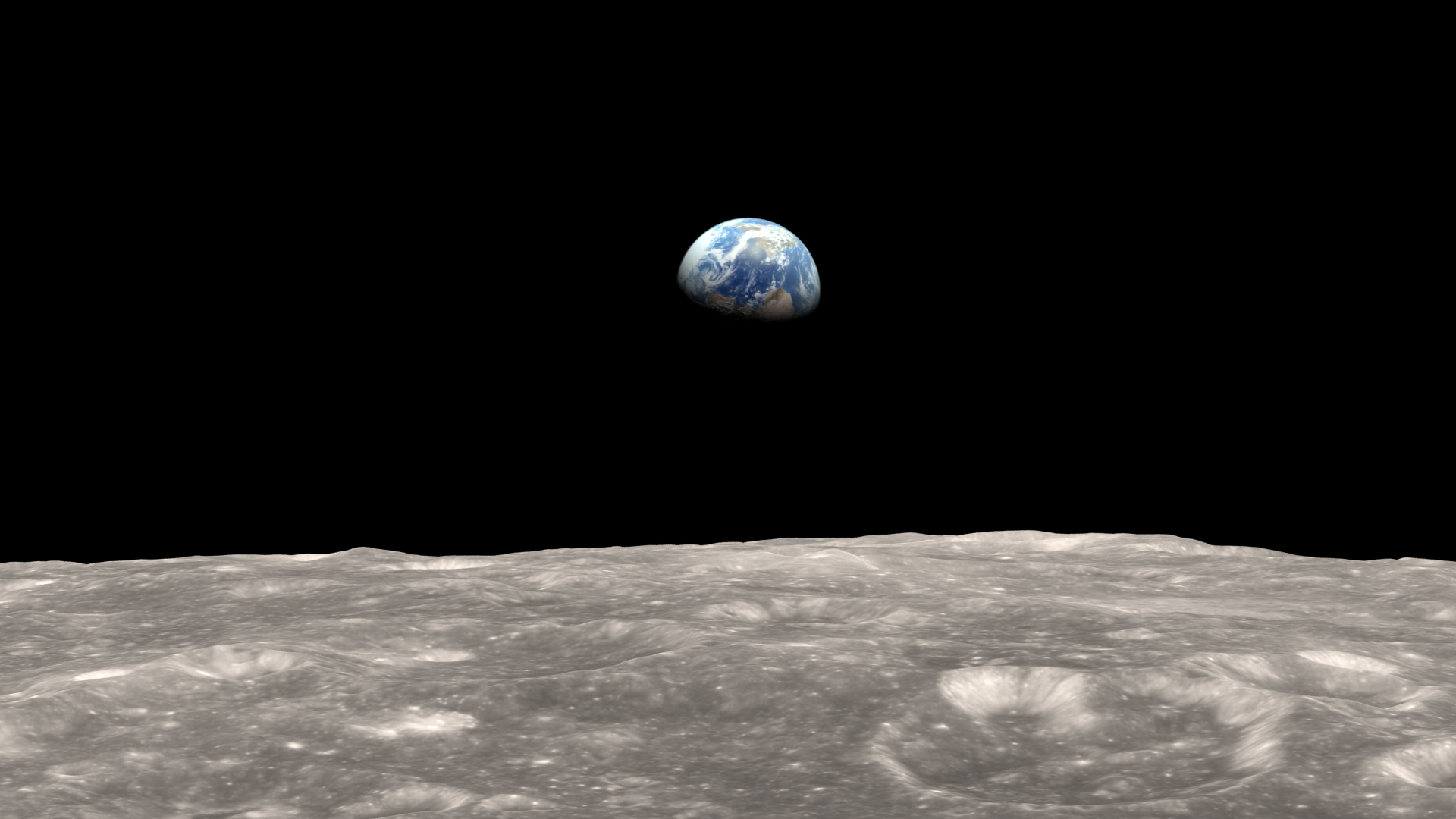 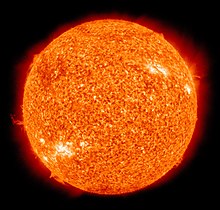 Unlimited
Power
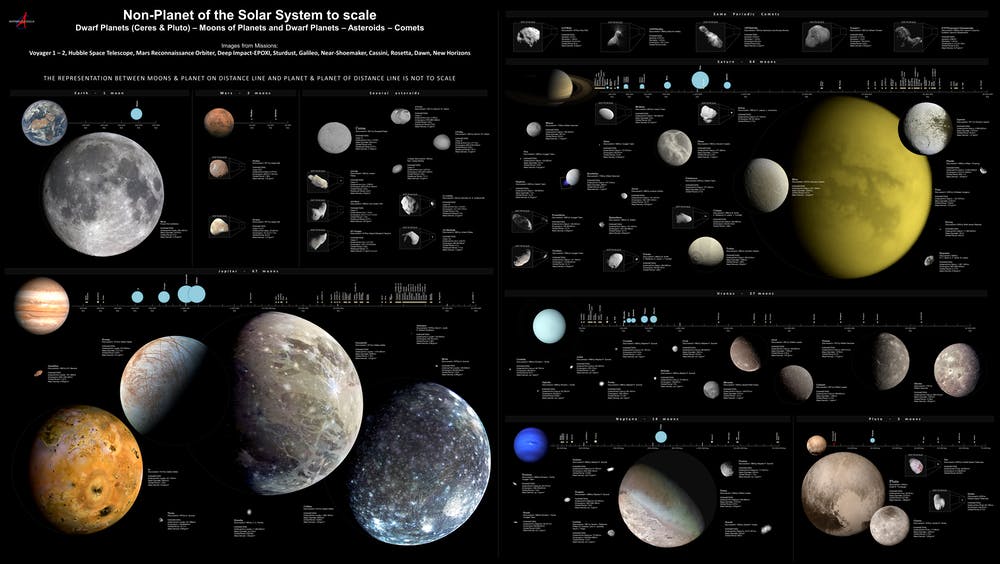 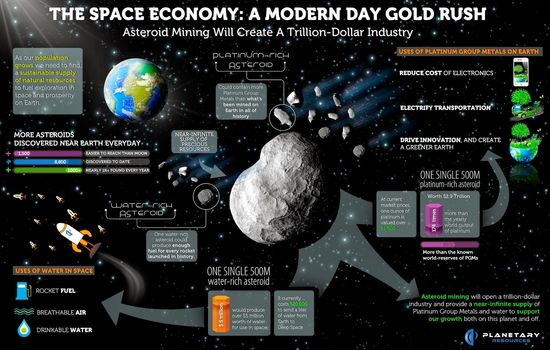 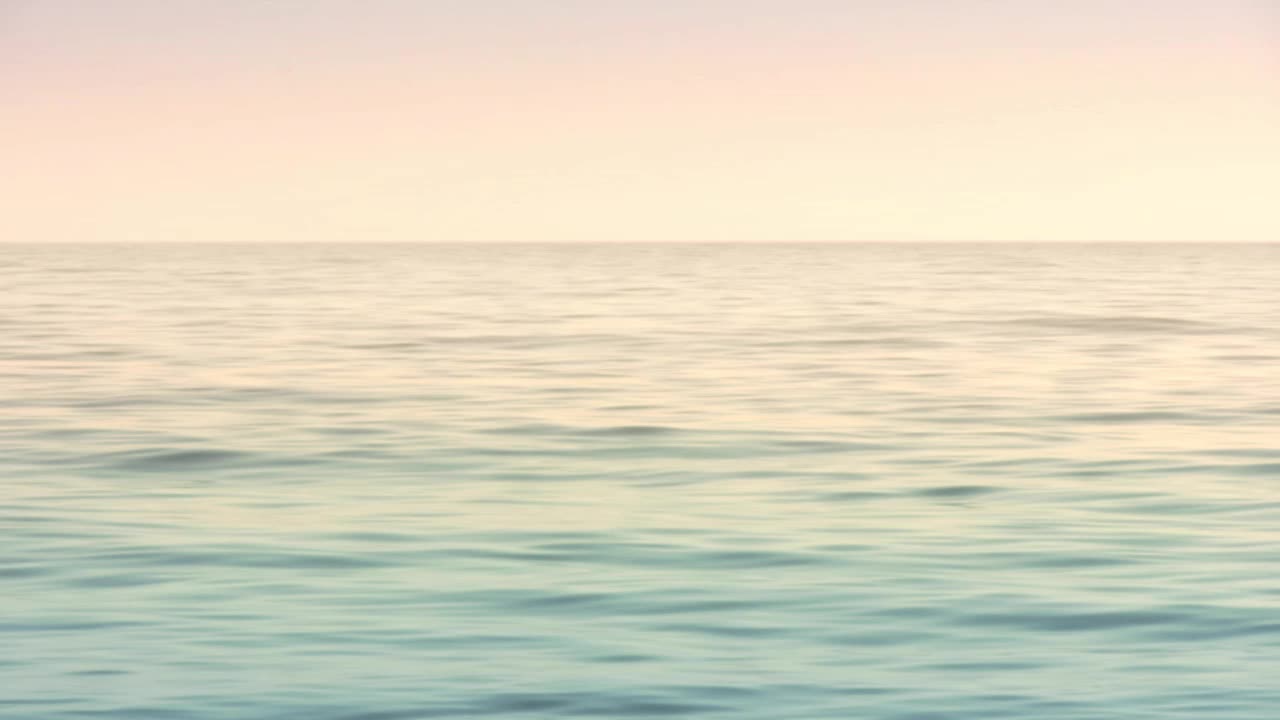 Would the world be a better place if we realized we are surrounded by a sea of resources and scarcity is only a lack of vision and knowledge?
Monthly Meetings
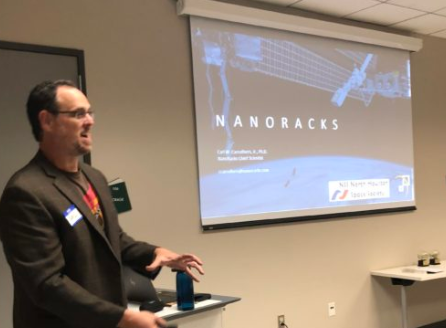 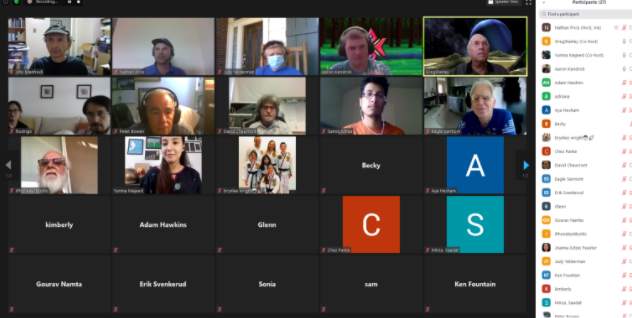 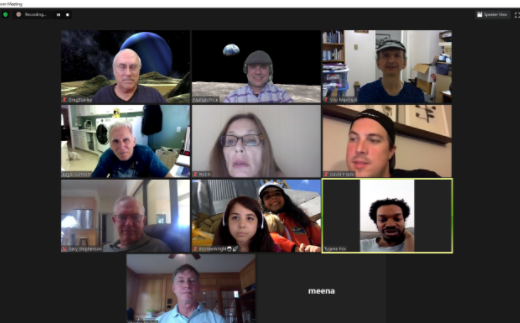 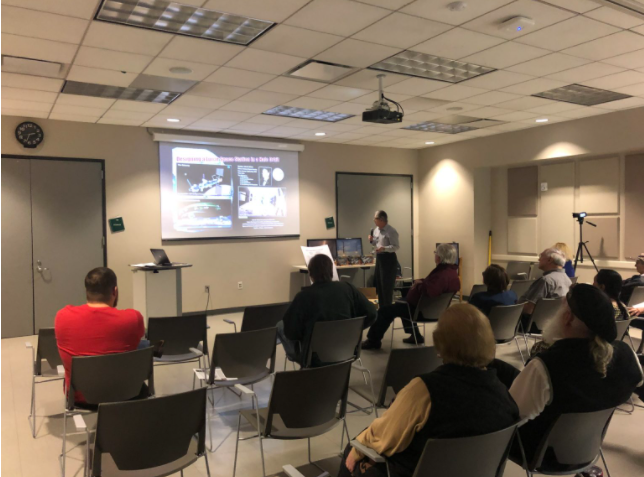 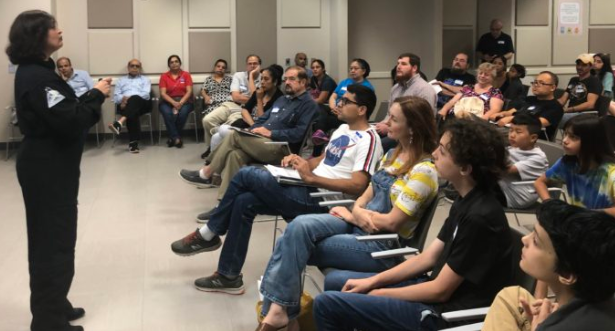 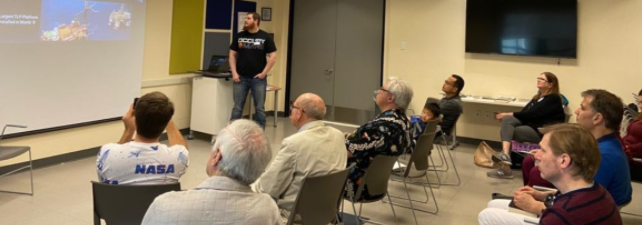 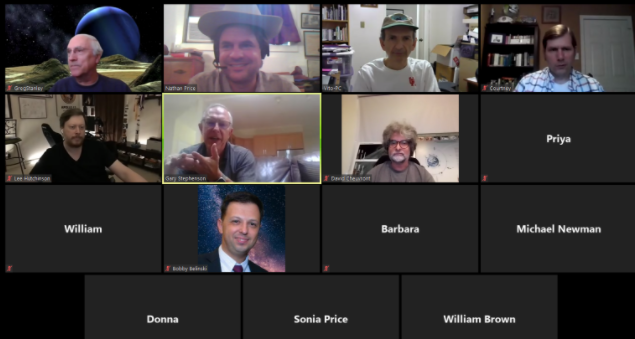 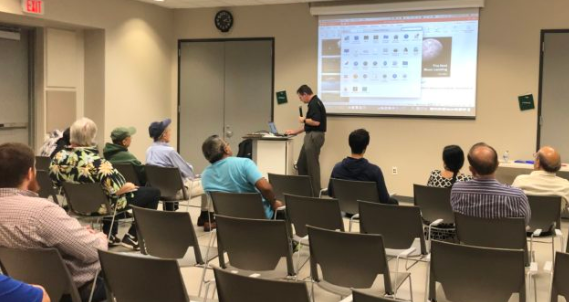 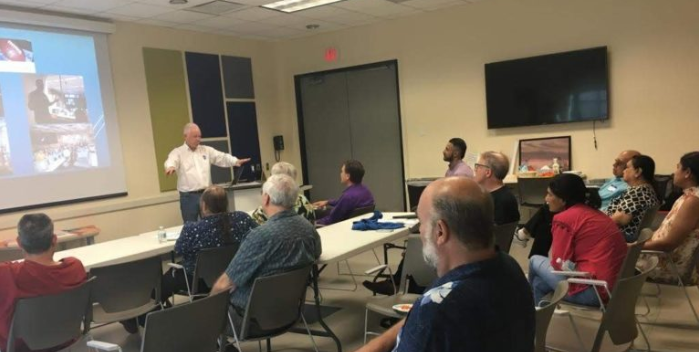 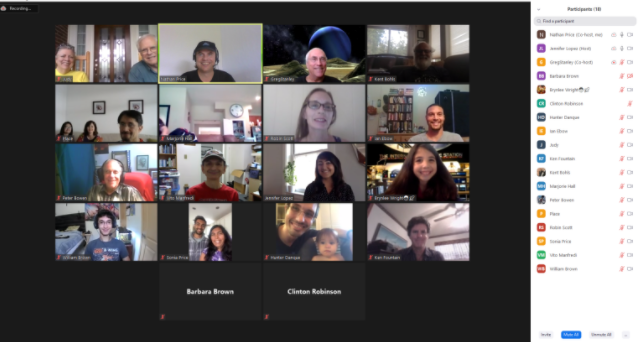 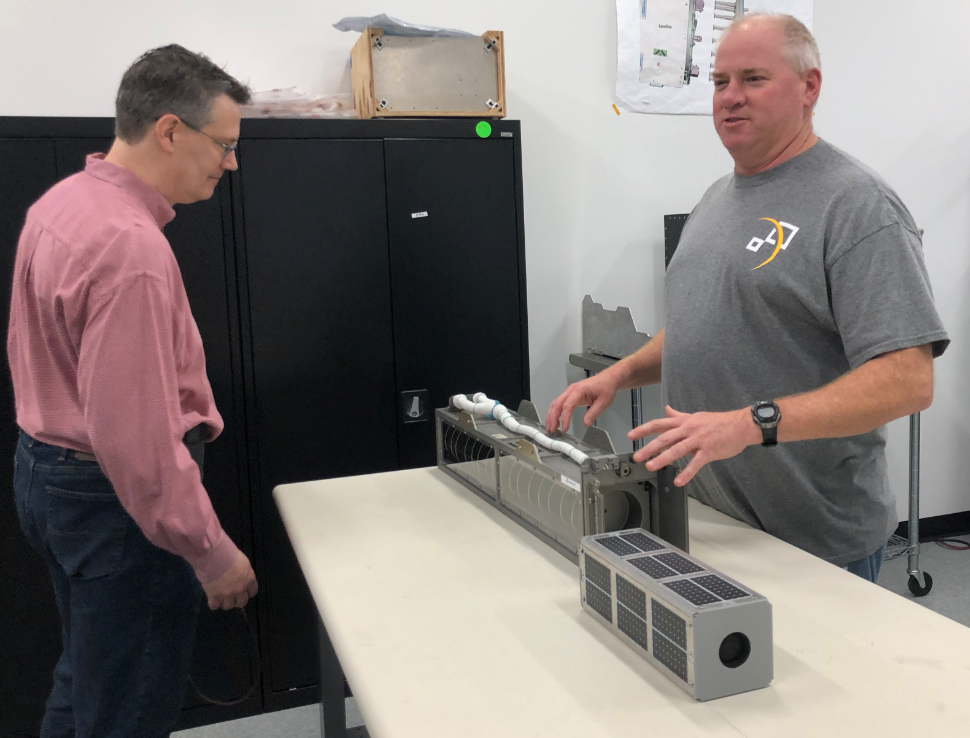 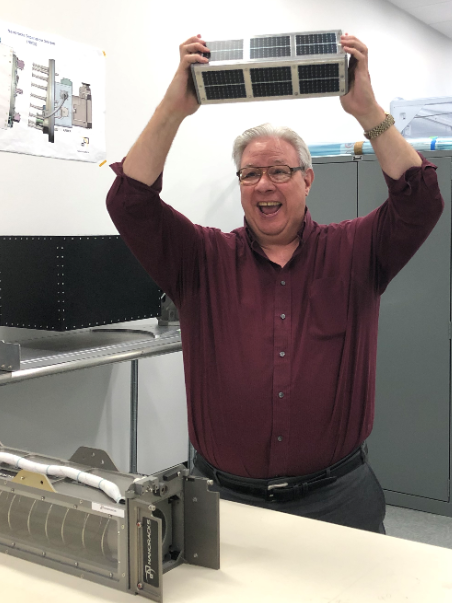 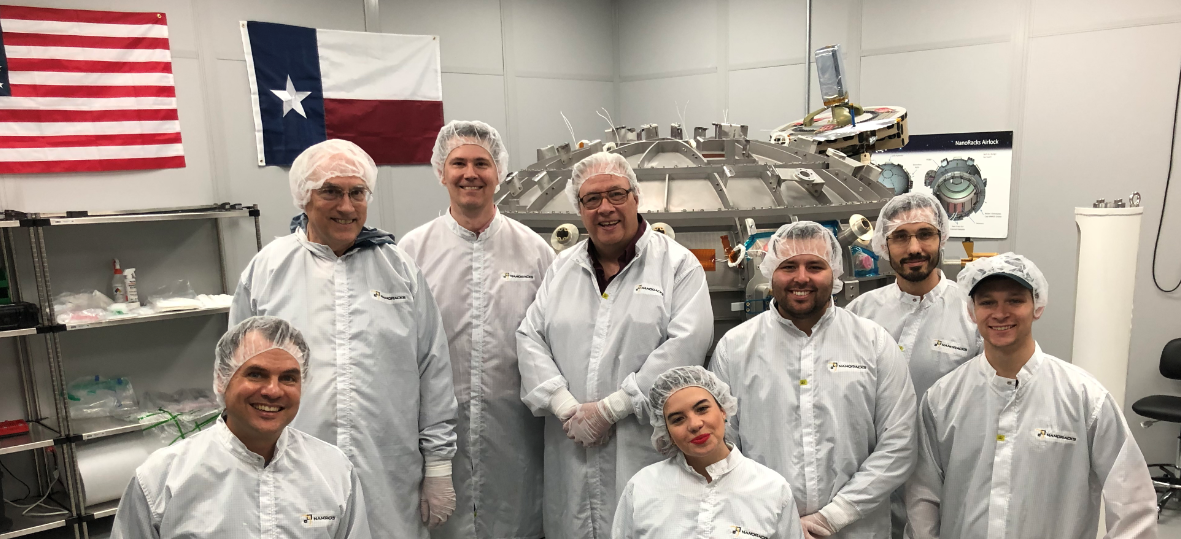 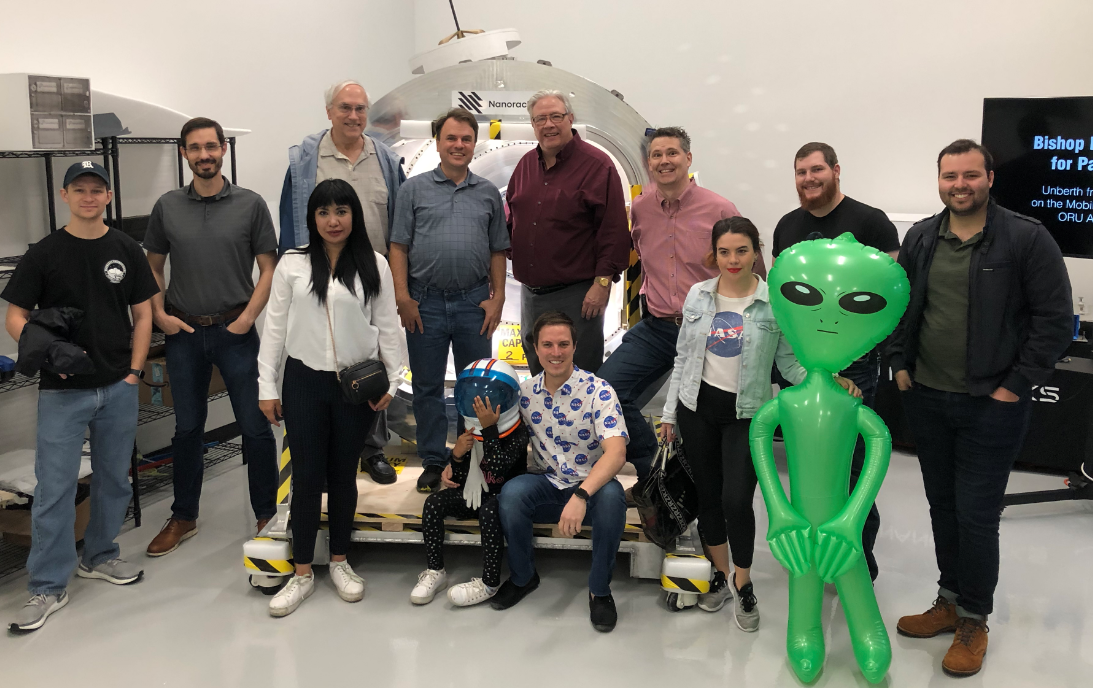 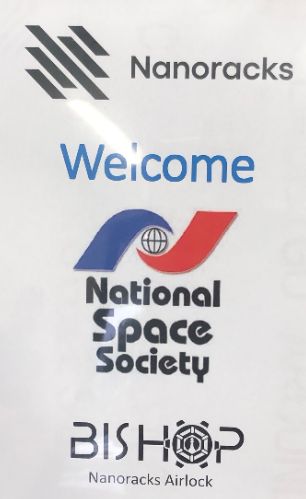 Tours
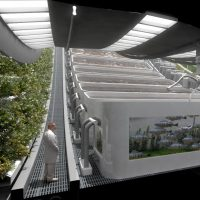 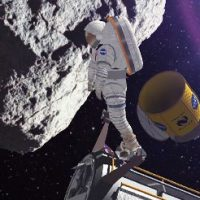 National Space Society Vision
People living and working in thriving communities beyond the Earth, and the use of the vast resources of space for the dramatic betterment of humanity.
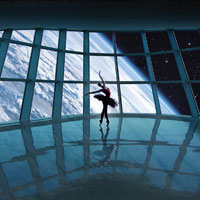 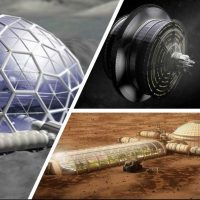 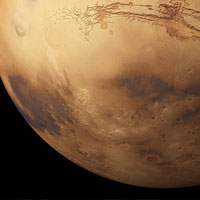 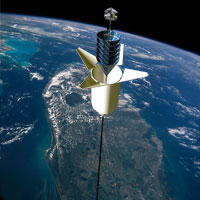 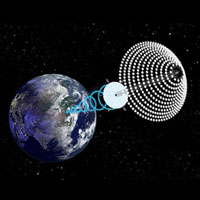 This meeting is being recorded and will be posted on YouTube, NorthHoustonSpace.org, Facebook, etc.
Meeting IS being RECORDED
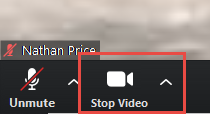 How to use ZOOM -  Video
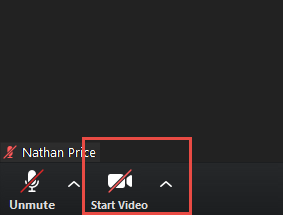 Video is turned off by default.  Turn it on when you are ready:
How to use ZOOM -  Video
Chat
Video is turned off by default.  Turn it on when you are ready:
Audio
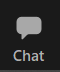 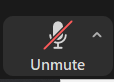 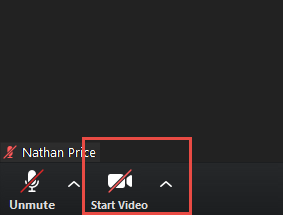 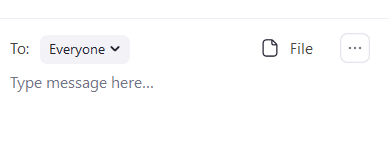 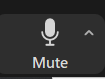 How to raise your hand
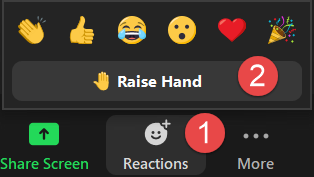 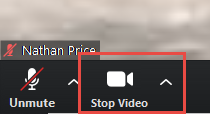 Agenda
2:00 PM – Opening Remarks
2:10 PM – Recent Space News – Greg Stanley
2:40 PM – James Webb Telescope – Doug Hall
3:15 PM – Q&A
3:30 PM – Officer and Board Elections
3:45 PM – Socializing
4:00 PM – End of Meeting
Dr. Greg Stanley
Dr. Greg Stanley, mostly retired,  creates, develops, and manages innovative technology, especially based on artificial intelligence. 
Greg has a PhD in Chemical Engineering from Northwestern University, and a BS in Chemical Engineering from Purdue University.  He has published over 25 peer-reviewed technical papers.  
He worked at and on projects for a variety of companies including Exxon, Gensym, AT&T,Intelsat, Biosphere 2, a Japanese nuclear industry/government consortium, Integration Objects, and BMC. 
North Houston Space Society Vice President.
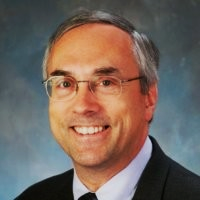 Inspiration 4 Launch
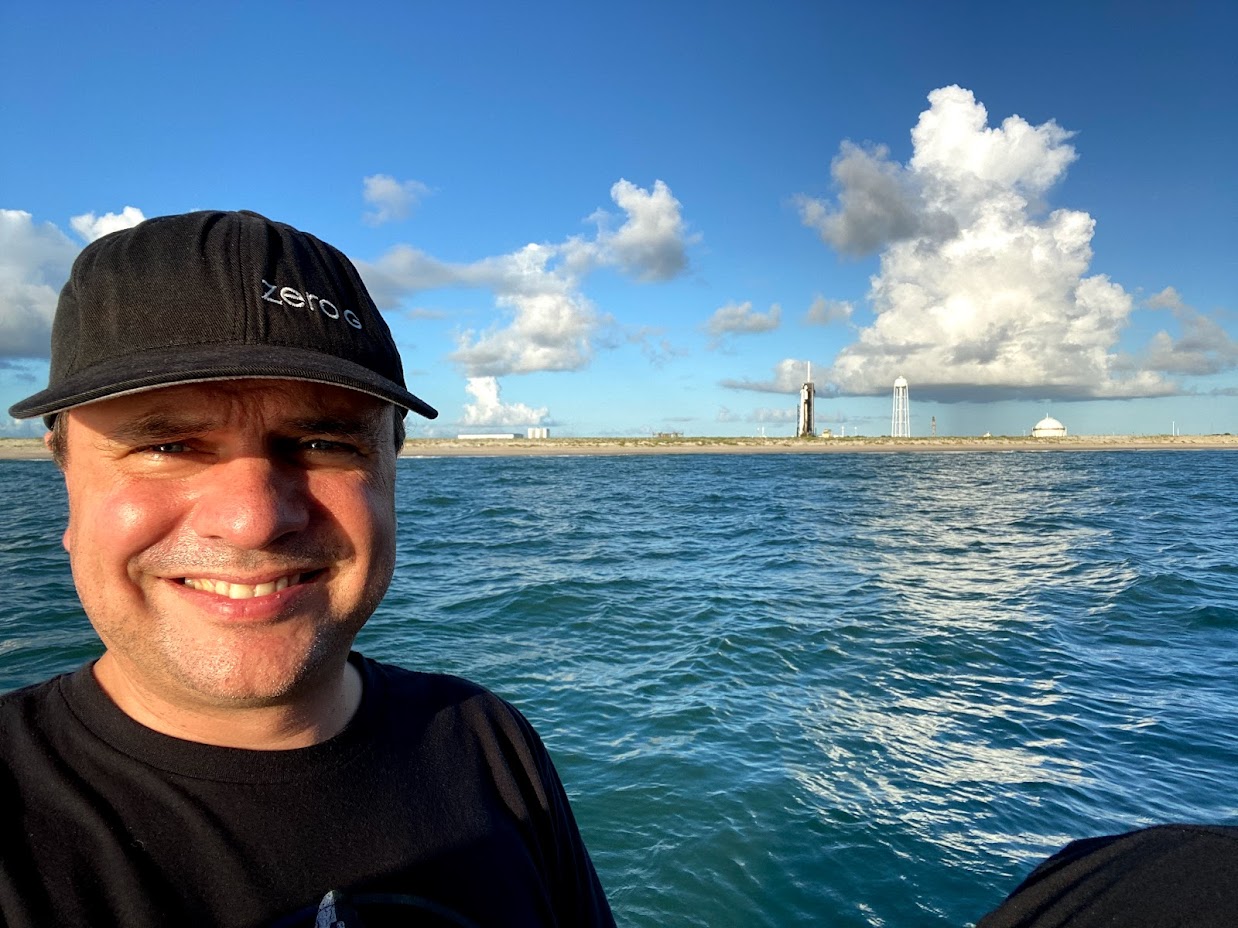 Share
Edit
Zoom
Info
Favorite
Delete
Turn on motion
Press question mark to see available shortcut keys
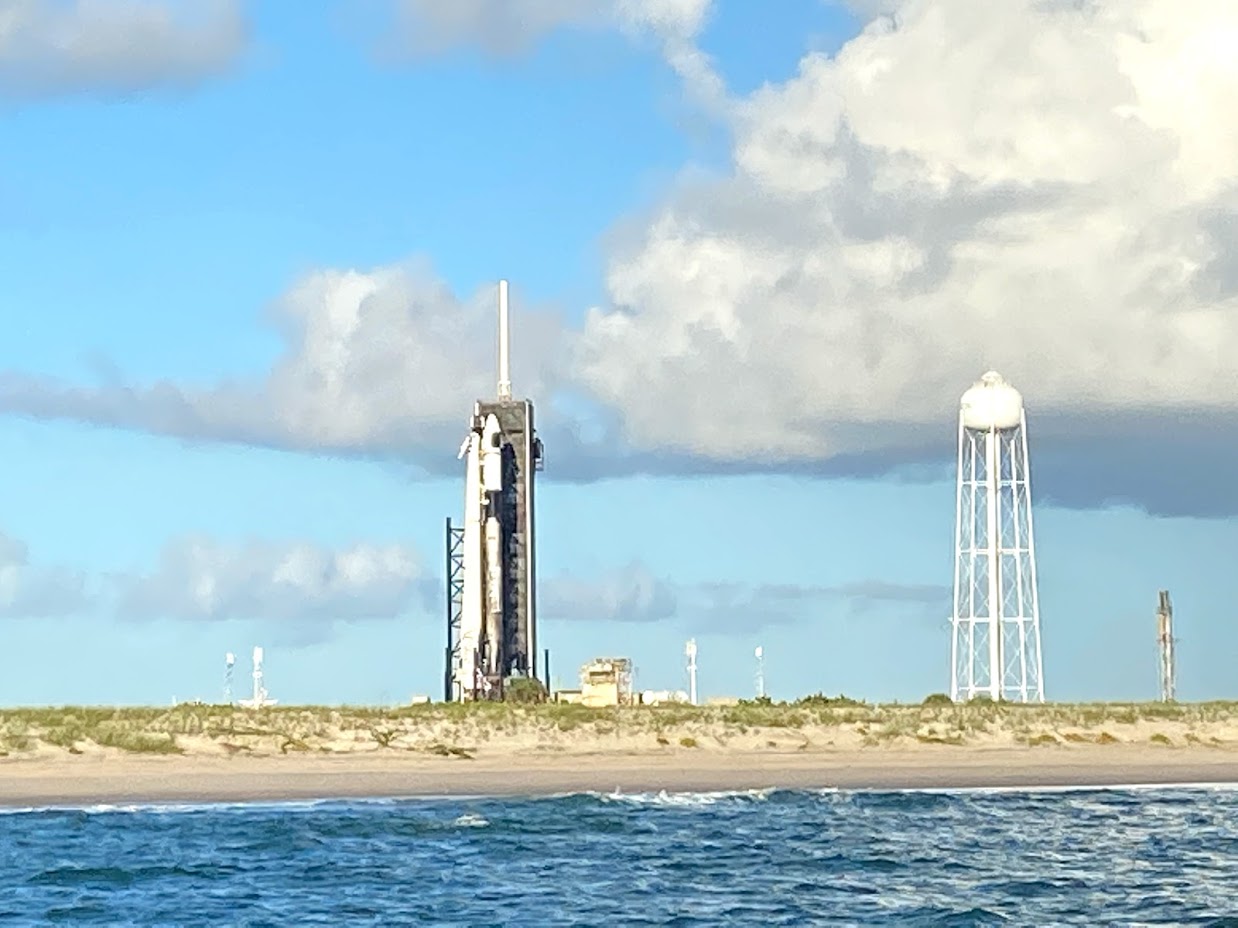 Edit
Zoom
Info
Favorite
Delete
Share
Press question mark to see available shortcut keys
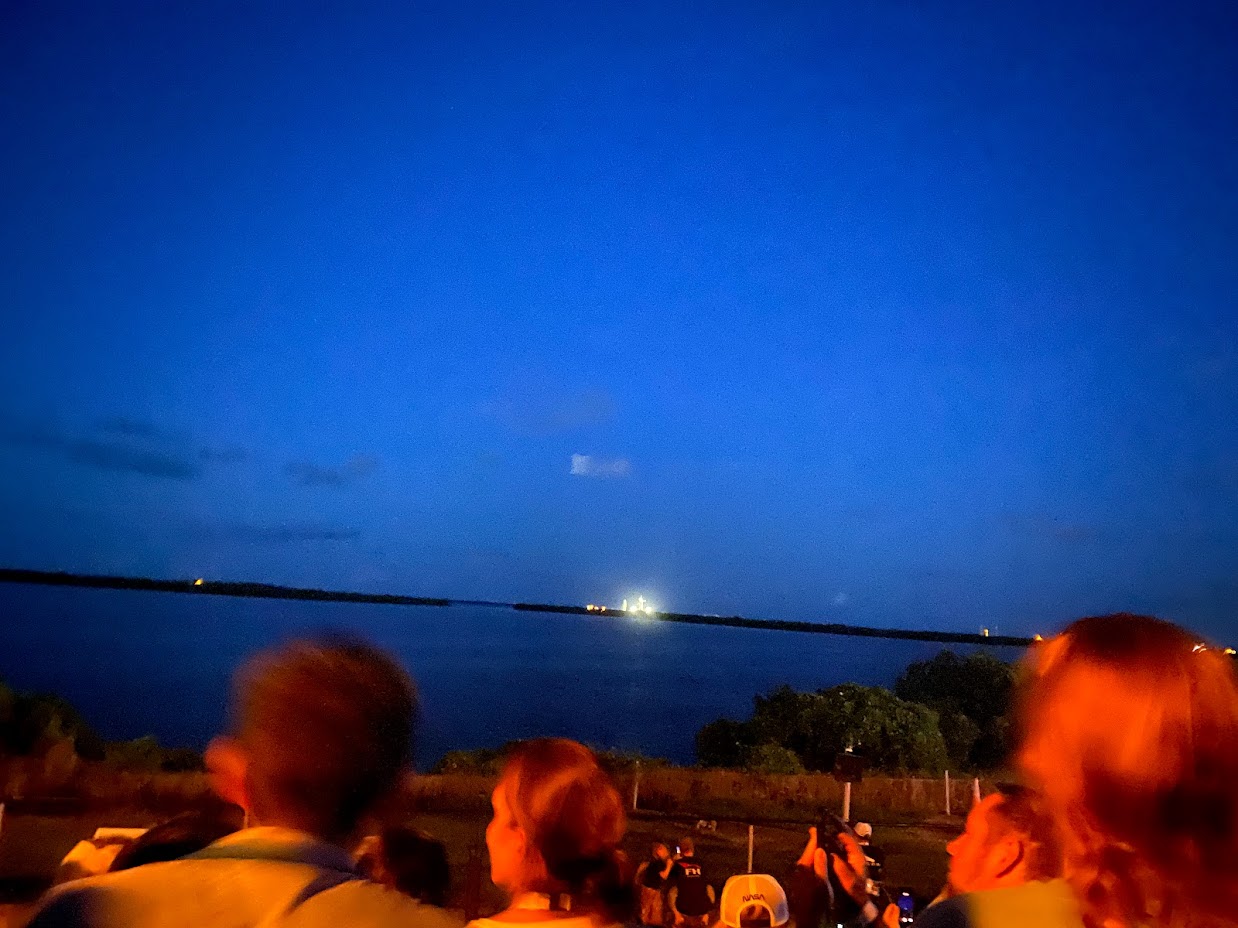 Nathan.Price@NorthHoustonSpace.org
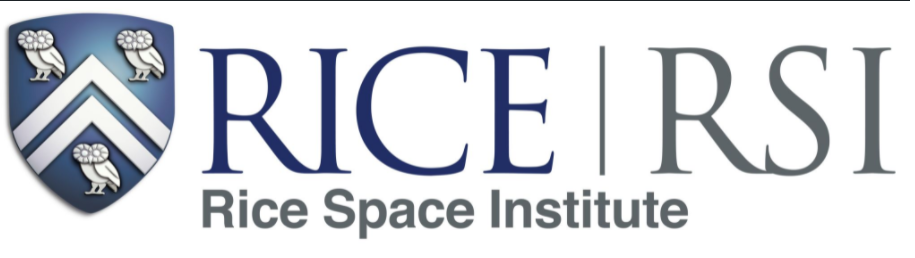 Thursday October 21: Professor Kris Lehnhardt, MD Baylor College of Medicine"Please state the nature of the medical emergency: preparing for medicine on Mars"Thursday November 11: Stephen Altemus, CEO Intuitive Machines"How to Land on the Moon in 30 Months for Less than $100M“

https://rsi.rice.edu/
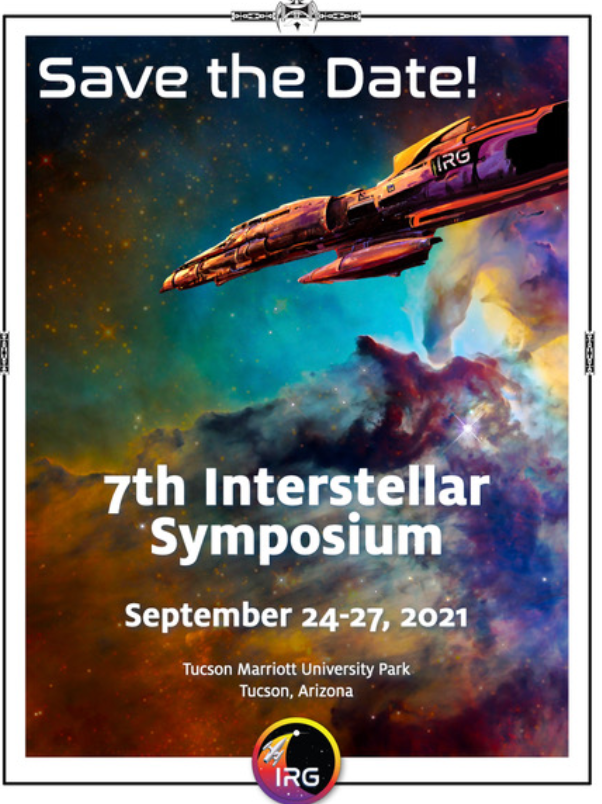 Next North Houston Space Society Meeting

November 6, 2021

Spring Creek Barbecue on SH249

Nathan Price will give an overview of the Interstellar Symposium covering topics such as:
Finding Exoplanets
The nearest stars
Future imaging techniques
Breakthrough Starship project
Plasma Fusion Drive
https://irg.space/
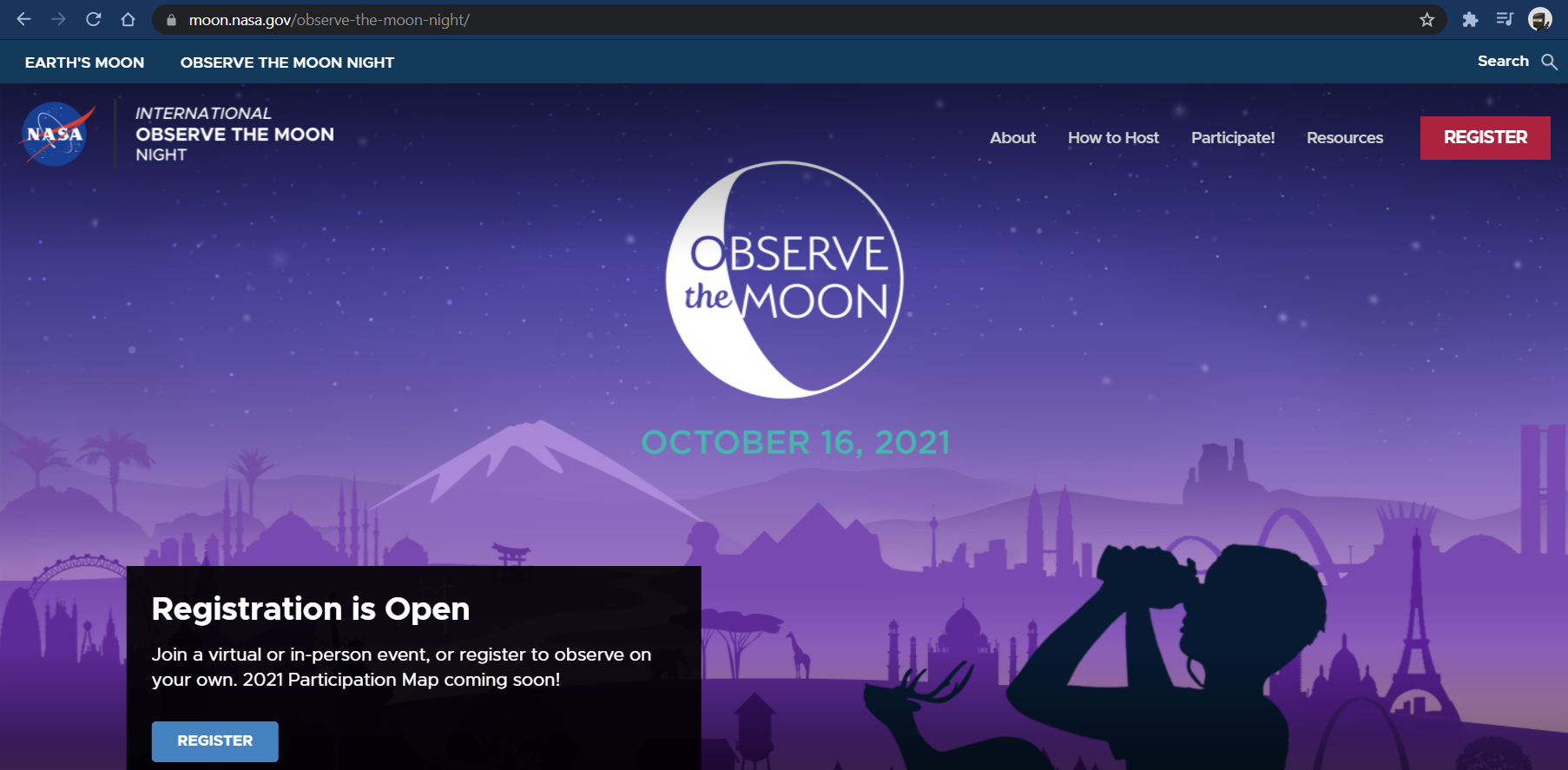 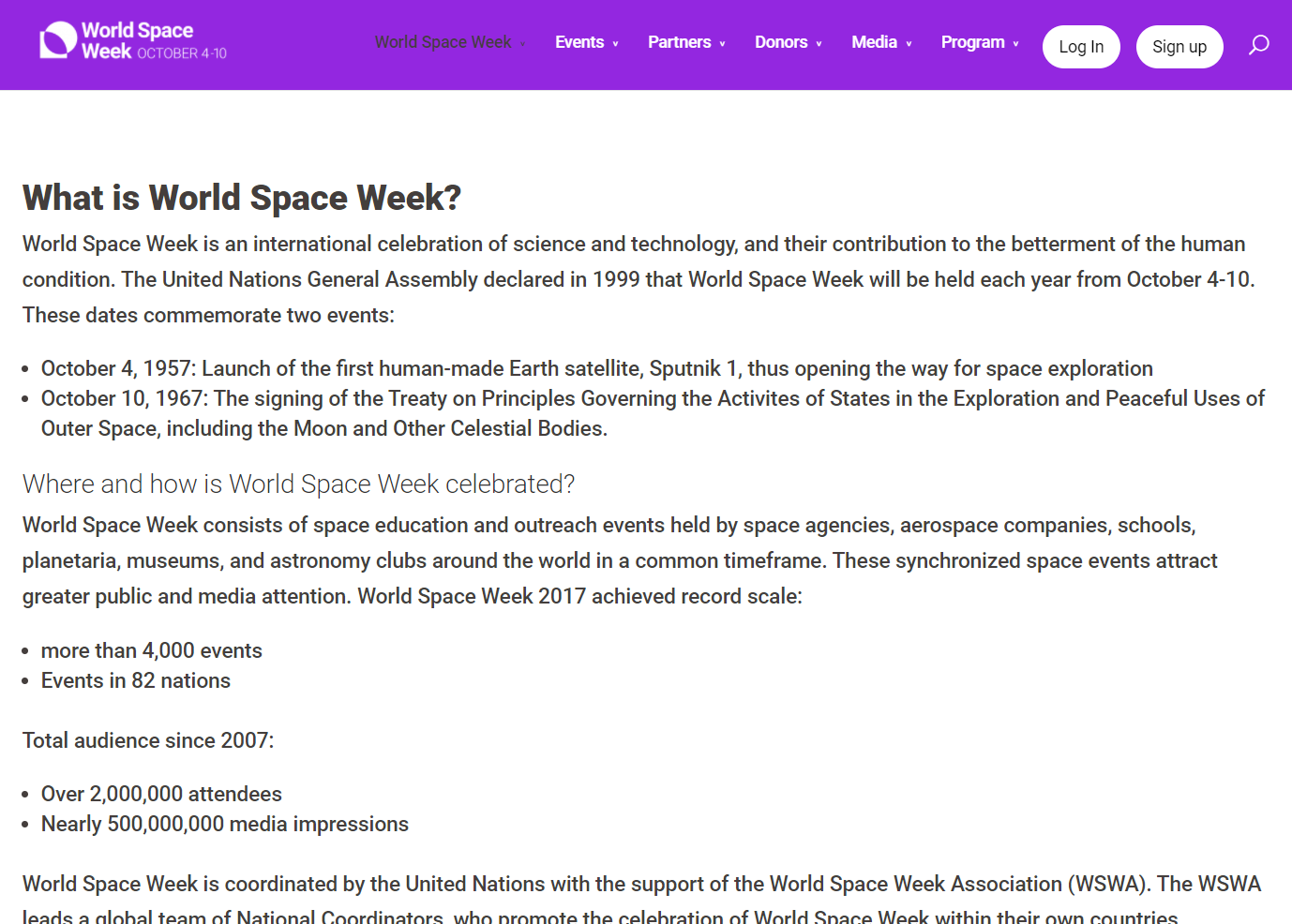 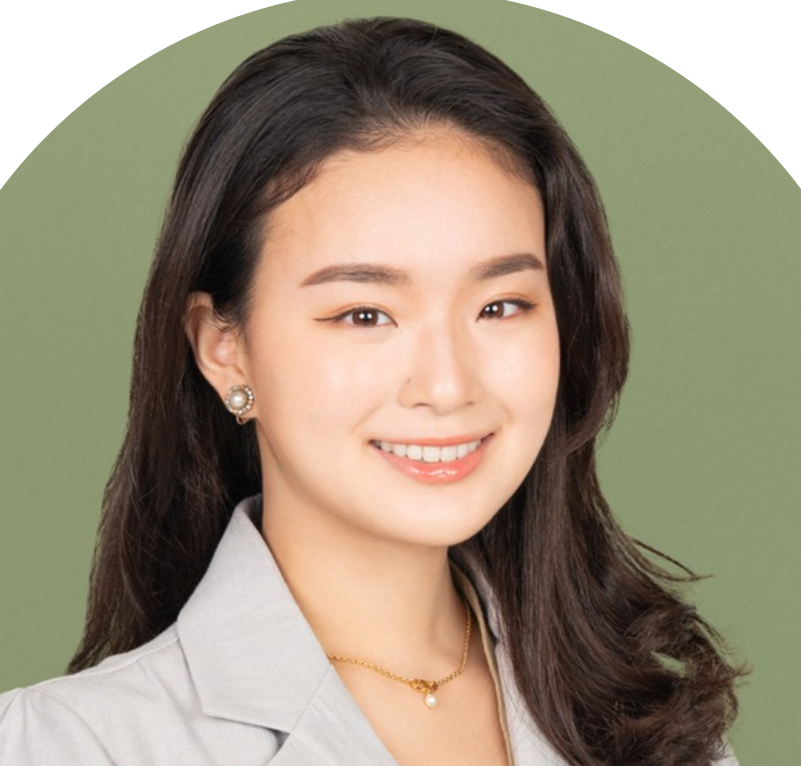 “Into the Unknown”Human Exploration 
in the True Space AgeEllena Hyeji Joo

Saturday, Oct. 2, 2021
2-4PM (Hybrid)
http://NorthHoustonSpace.org
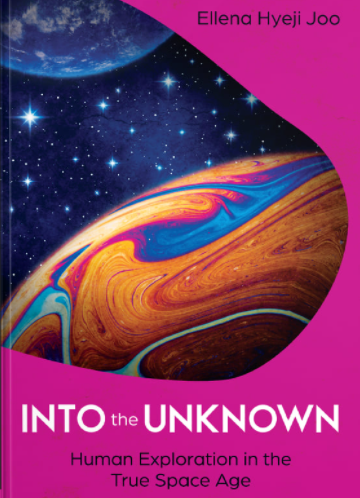